intro to multilevel modeling
April 17, 2024
What is this about?
A complication
What should we do?
Three options, from least to most complex:
Combine the data across classes and ignore that they come from different classes
Acknowledge that the data come from different classes and include classrooms as a part of our regression model
Multilevel modeling
Option 1
Option 2
Option 3
Option 3
What’s up with the names?
You’ll hear many names for the same (or similar analyses)
linear mixed effects models; mixed linear models; linear mixed models
hierarchical linear modeling (HLM)
general linear mixed model
mixed models
nested growth curves
random effects modeling
random coefficient modeling
covariance components models
What’s “mixed” about these models?
They include a mix of fixed-effects and random-effects variables
Fixed-effects variables
non-randomly selected
no desire to generalize to other levels
repeatable
get slope estimates
Random-effects variables
randomly selected
wish to generalize to other levels
not repeatable
get variance estimates
What is multilevel data?
Data that are somehow grouped in a way that leads to non-independent observations
That is, residuals at a/some low level(s) are correlated
Some examples:
in educational research, students are nested within classrooms (& schools, districts, etc.)
in political science, legislators are nested within parties (& states, houses of Congress)
in public-health policy research, respondents are nested within cities, counties, etc.
What is multilevel data?
More examples:
A clinical psychology student here did a dissertation examining the client-therapist alliance, and got data from many clients who shared therapists
In repeated-measures designs, multiple observations are made from the same person
In dyad-based research, the two subjects in the dyad provide related observations
Some diagrams of multilevel data:students (within conditions) within schools
School A
School B
student
student
student
student
student
student
student
student
Some diagrams of multilevel data:observations (within conditions) within subjects
Subject A
Subject B
condition 1
condition 2
condition 1
condition 2
condition1
condition 2
condition 1
condition 2
Why does this matter?
regression (ANOVA is regression) assumes that residuals (unexplained influences on scores) are independent
if they aren’t, this can inflate the Type 1 or Type 2 error rate
theoretically, ignoring the ways in which data are grouped ignores that context (however it’s defined) matters
practically, some of the higher-level grouping variables may be of interest themselves
ecological fallacy (high-level relationships may mis-estimate low-level relationships)
atomistic fallacy (low-level relationships may not scale up)
yet more introduction to MLM
exploring the twoclassrooms data#  Section 1
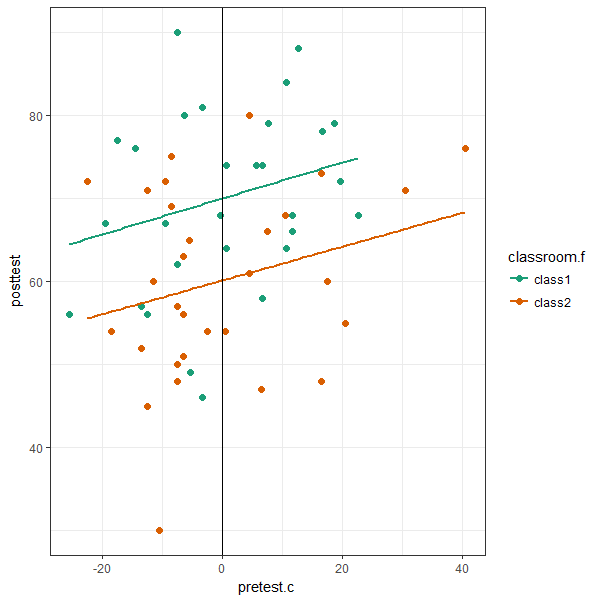 things to notice:
classes have similar slopes
class1 has an intercept of 70
class2 has an intercept of 60
think of intercepts as DV means (when predictors are centered)
separate regressions#  Section 2
analysis option: collapsing across classrooms#  Section 3
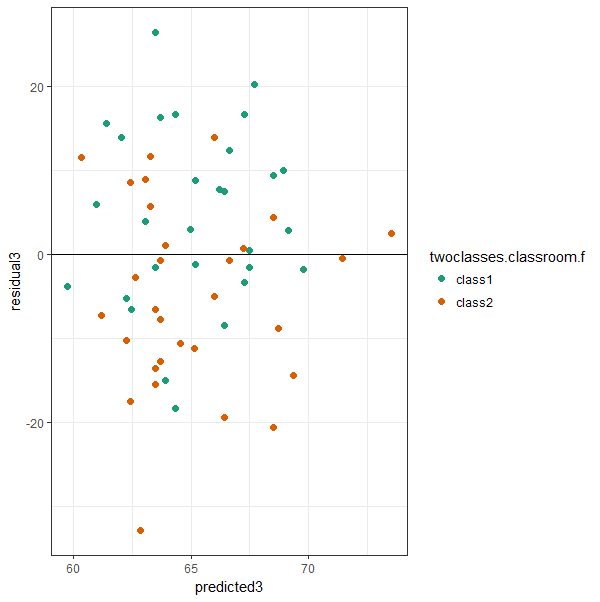 analysis option: modeling classrooms as a predictor#  Section 4
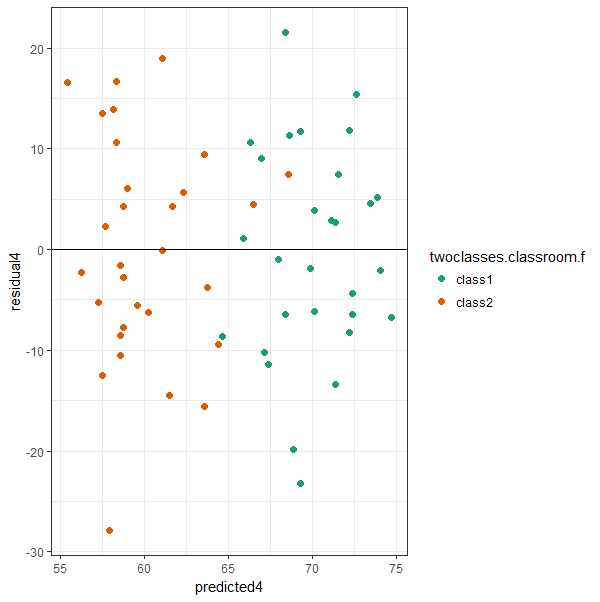 How to run a multilevel model using lmer() in the lme4 package
lmer(data = twoclasses, 
	posttest ~ (1 | classroom.d) + pretest.c )
How to run a multilevel model using lmer() in the lme4 package
lmer(data = twoclasses, 
	posttest ~ (1 | classroom.d) + pretest.c )
How to run a multilevel model using lmer() in the lme4 package
lmer(data = twoclasses, 
	posttest ~ (1 | classroom.d) + pretest.c )

This indicates that the intercept (1) varies from classroom to classroom
How to run a multilevel model using lmer() in the lme4 package
lmer(data = twoclasses, 
	posttest ~ (1 | classroom.d) + pretest.c )
Parsing part of the summary() ofan lmer() call
Random effects:
 Groups      Name        Variance Std.Dev.
 classroom.d (Intercept)  44.72    6.688  
 Residual                118.52   10.887  
Number of obs: 60, groups:  classroom.d, 2

Fixed effects:
            Estimate Std. Error t value
(Intercept)  65.0333     4.9333  13.182
pretest.c     0.2089     0.1036   2.017
Analysis option: multilevel modeling#  Section 5
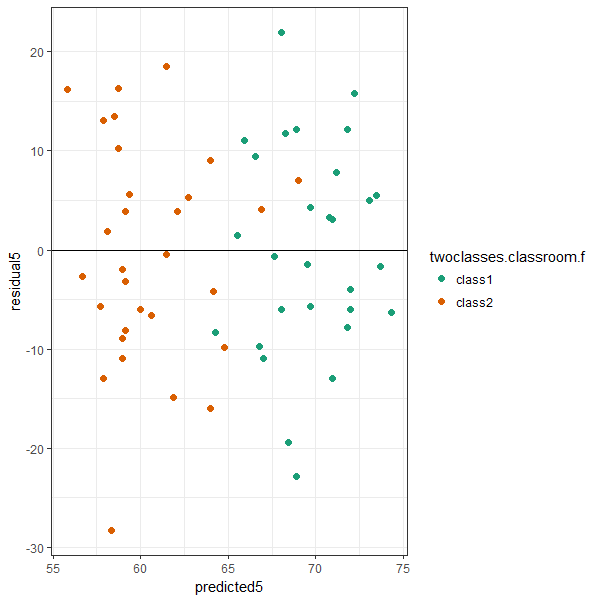 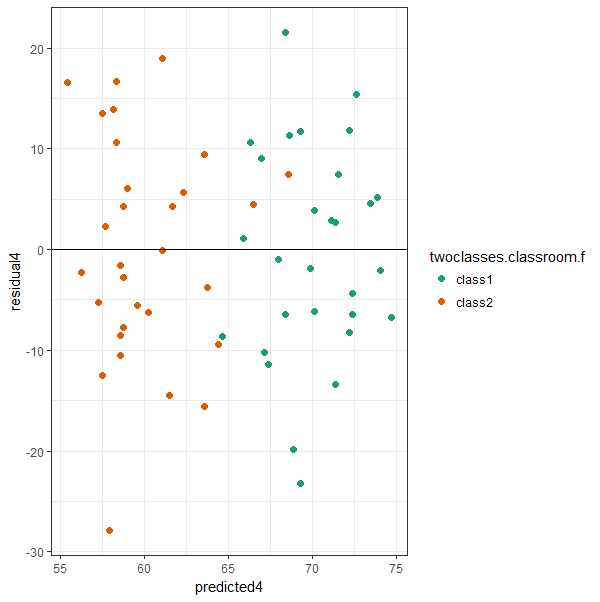